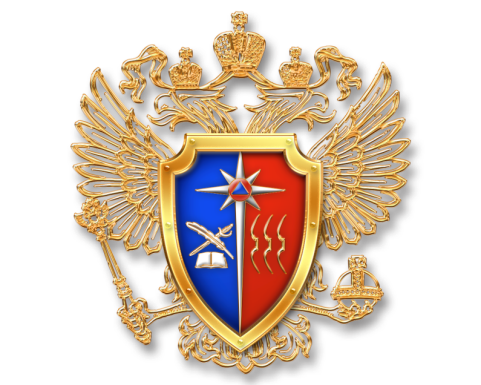 МБОУ 
 «КАДЕТСКАЯ ШКОЛА»

город 
ВЕЛИКИЕ ЛУКИ
ПСКОВСКОЙ ОБЛАСТИ
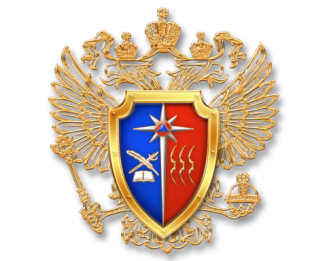 День рождения школы
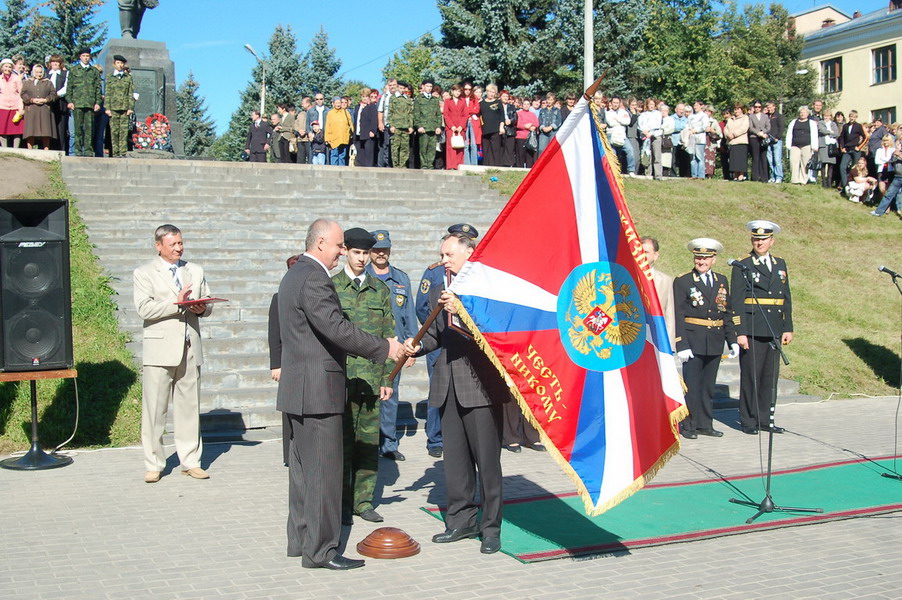 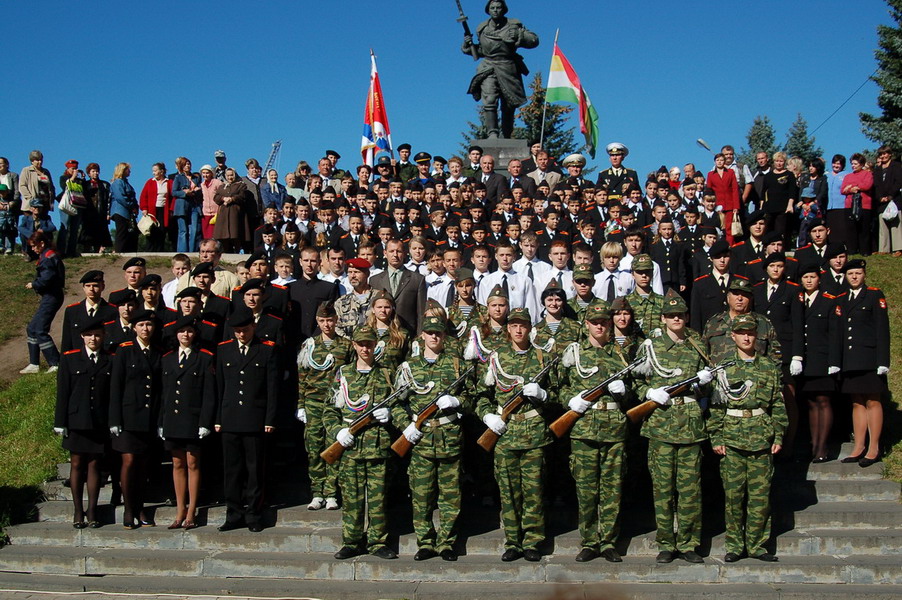 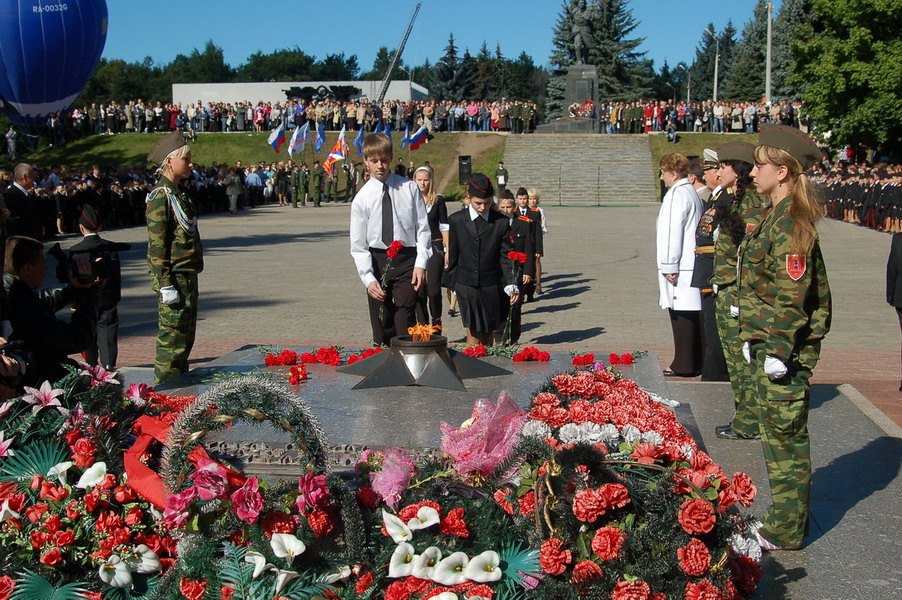 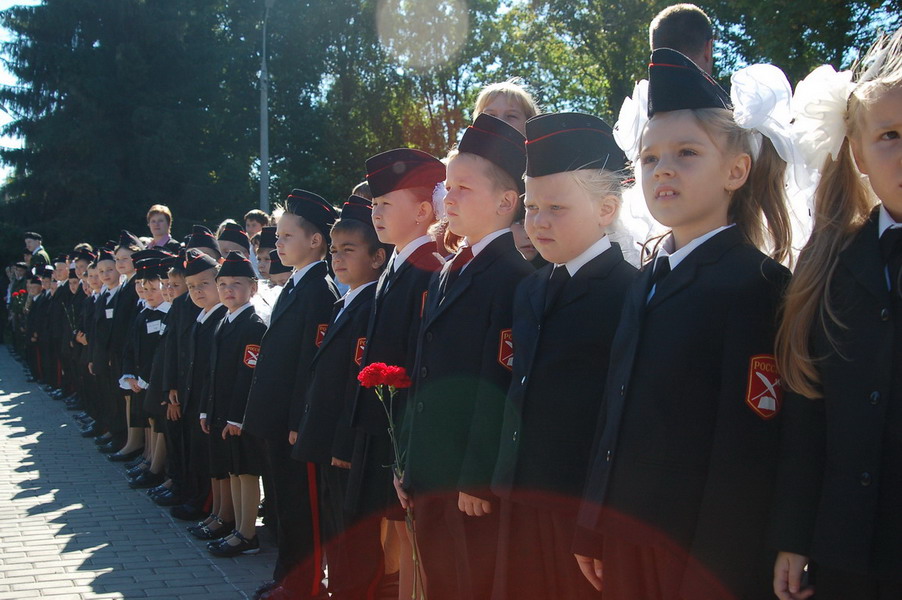 ГЕРБ  
КАДЕТСКОЙ  ШКОЛЫ
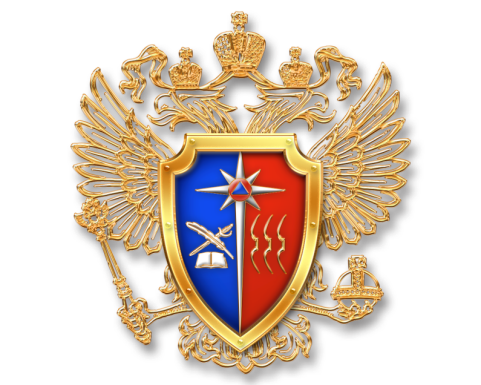 ГИМН КАДЕТСКОЙ ШКОЛЫ.

                1.    Мы все ребята с одного двора,
                       И в школу дружно мы ходили.
                      А выбрать путь пришла пора,
                     Кадетству жизнь мы посвятили!

                Припев:
                      Погоны алые легли нам на плечо,
                      Мы раньше были чуточку беспечней,
                      Под шелест Знамя своего
                      Мы дали клятву Родине навечно.

                      2.     И как бы наша служба не прошла,
                              И где б судьба нас не носила, 
                             Школа останется в сердцах, 
                            Мы будем верными России.
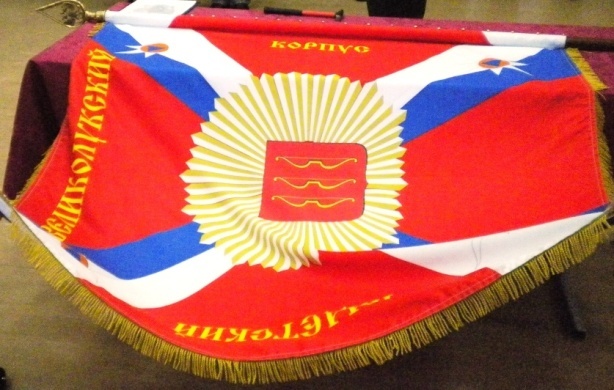 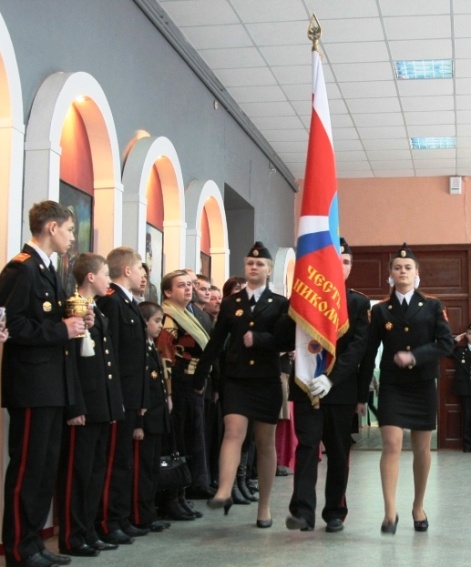 Ритуал
 прибивания Кадетского знамени
 к древку
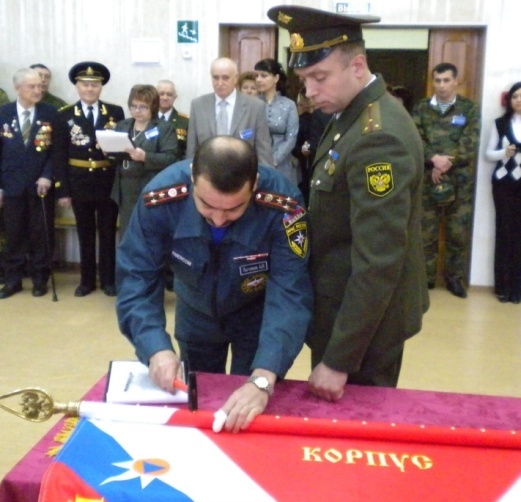 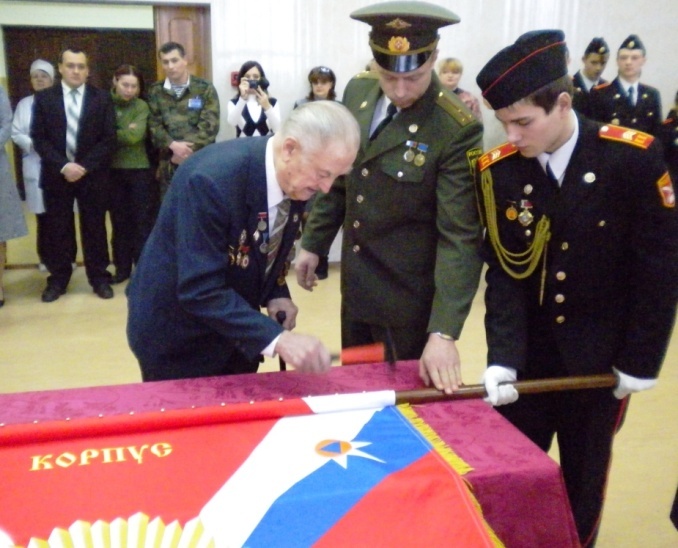 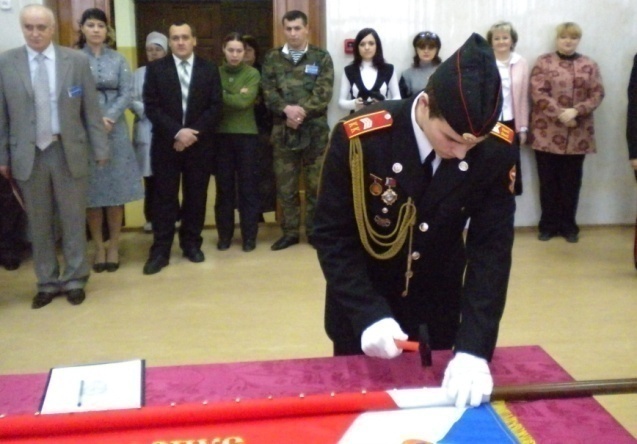 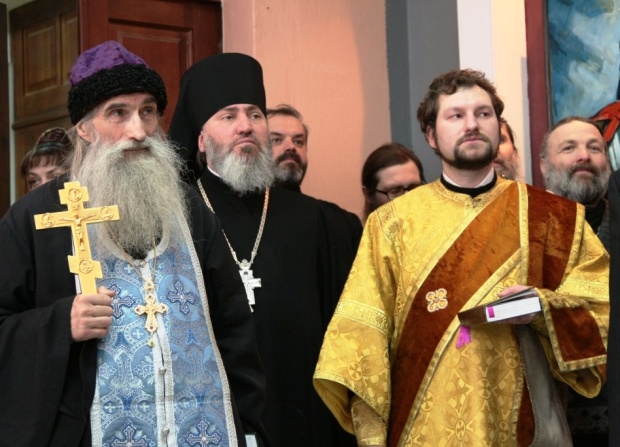 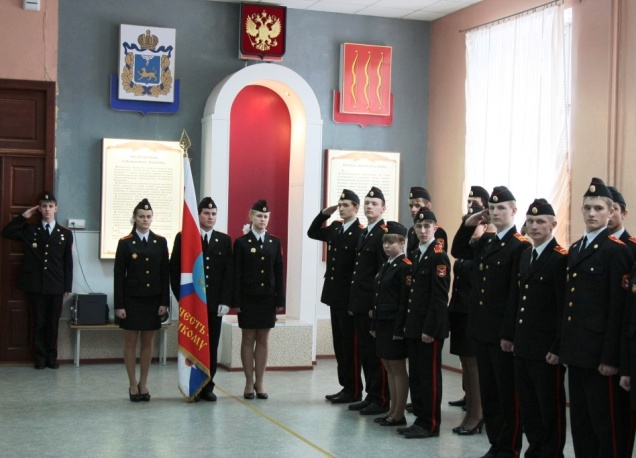 Освящение  Кадетского                  знамени
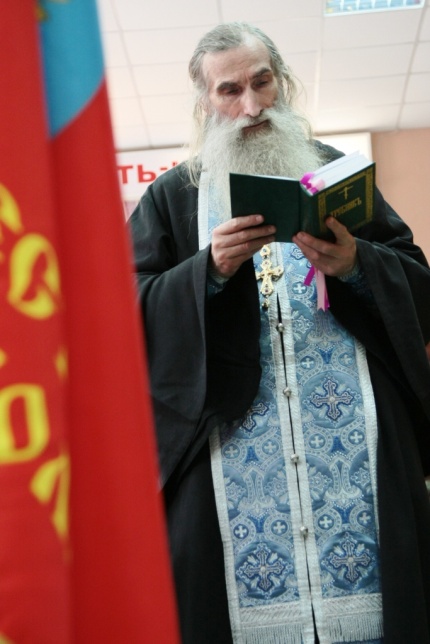 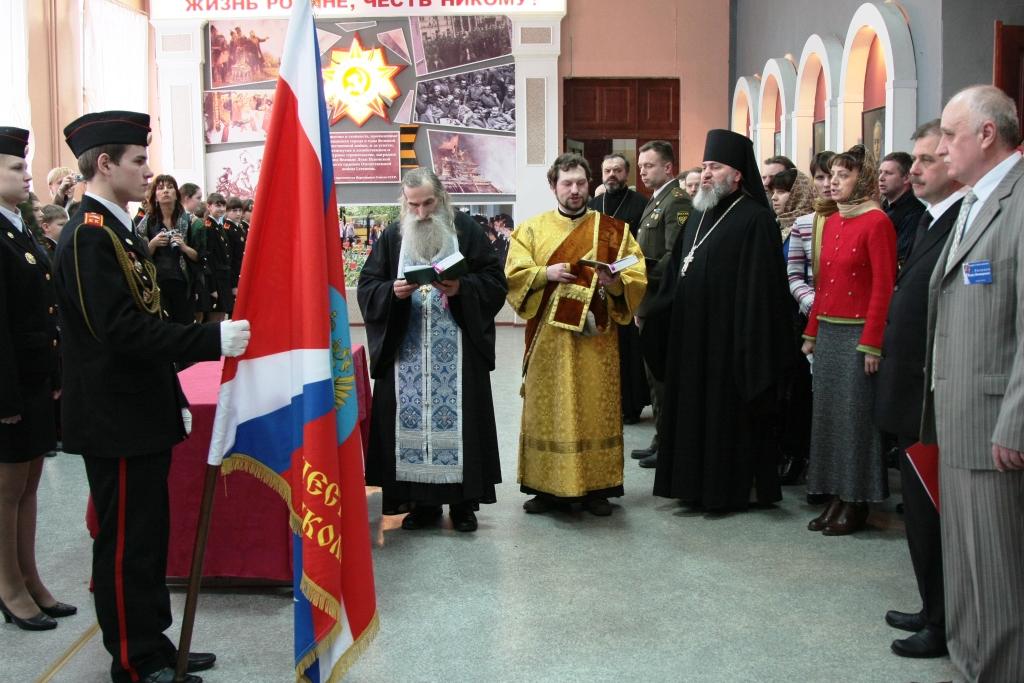 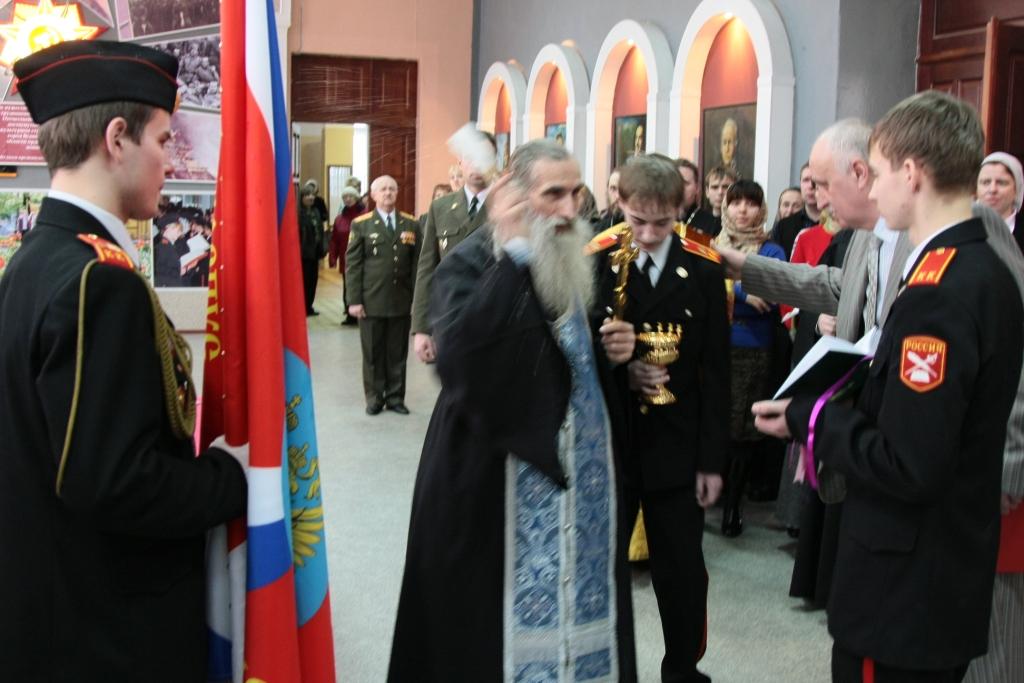 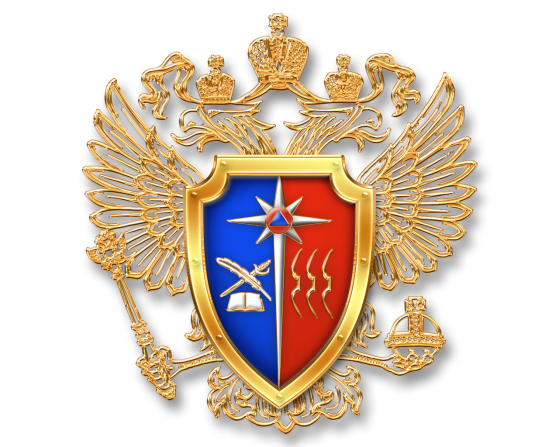 ВОЕННО – СПОРТИВНОЕ МНОГОБОРЬЕ
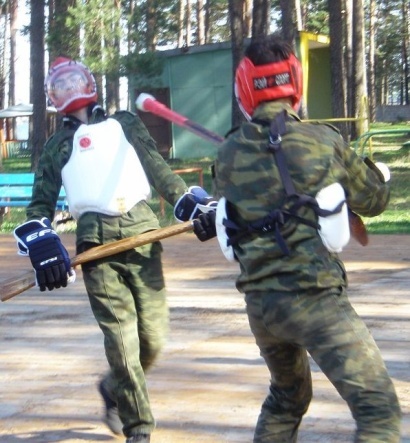 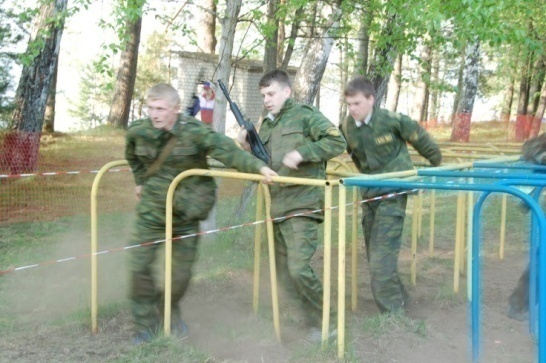 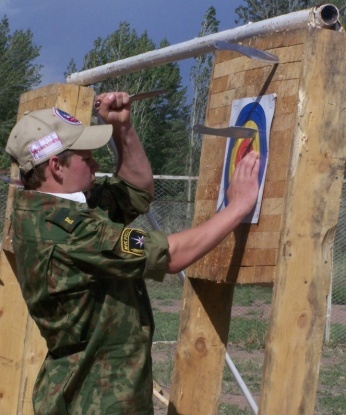 Фехтование на штыках
Военизированный кросс с преодолением полосы препятствий
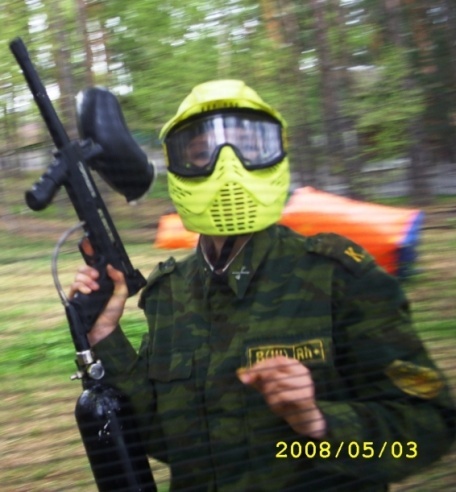 Метание ножей
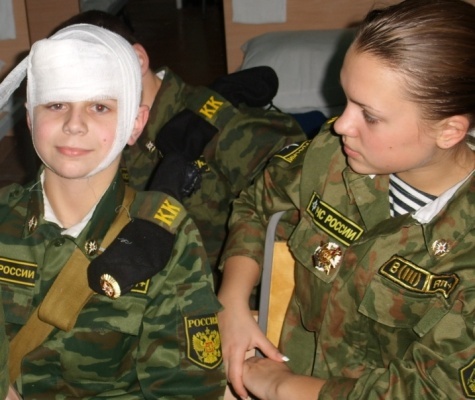 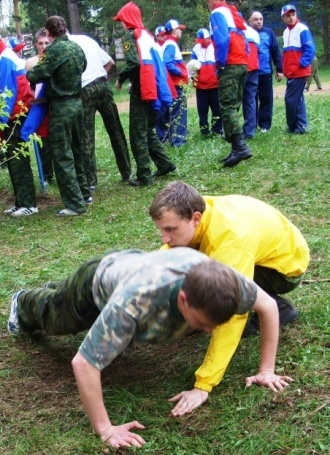 Пейнтбол
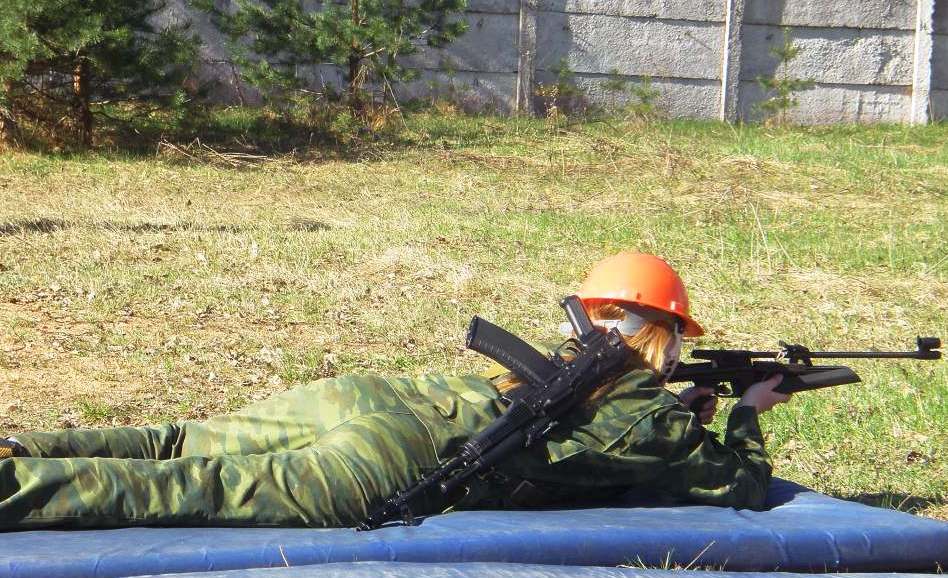 Оказание доврачебной помощи
Летний биатлон
ОФП
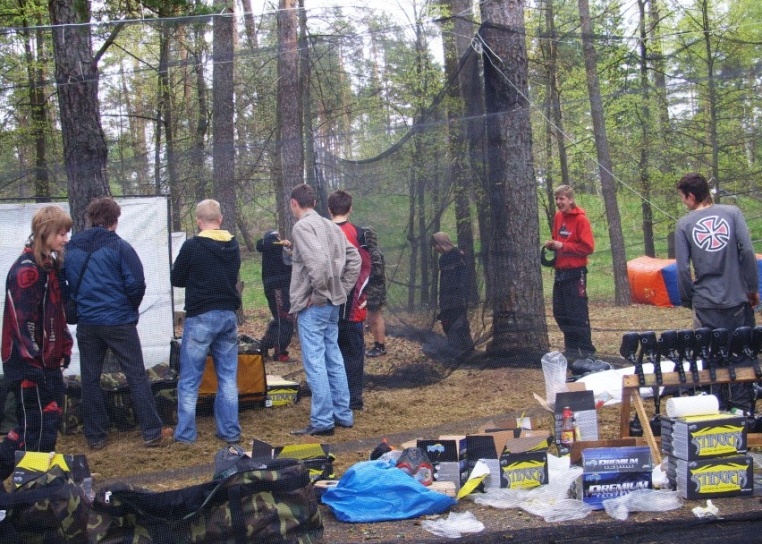 Мы тоже готовы …
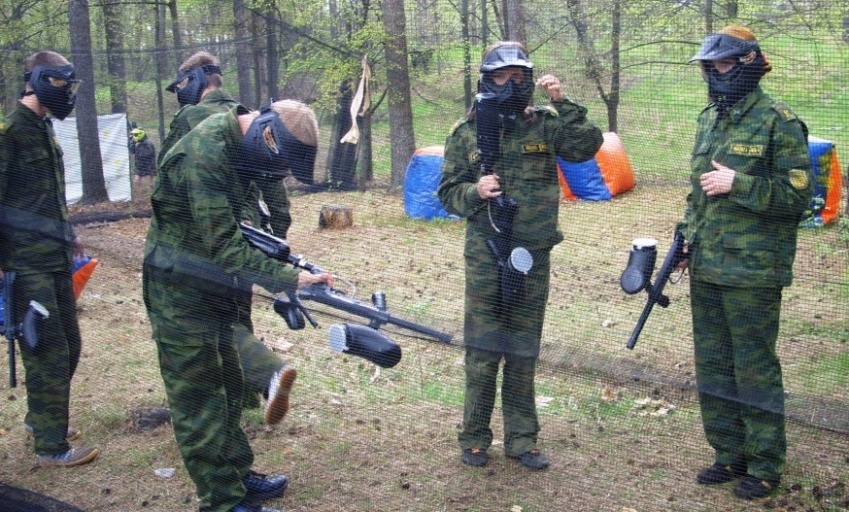 Судьи уже готовы…
А это - поле боя!
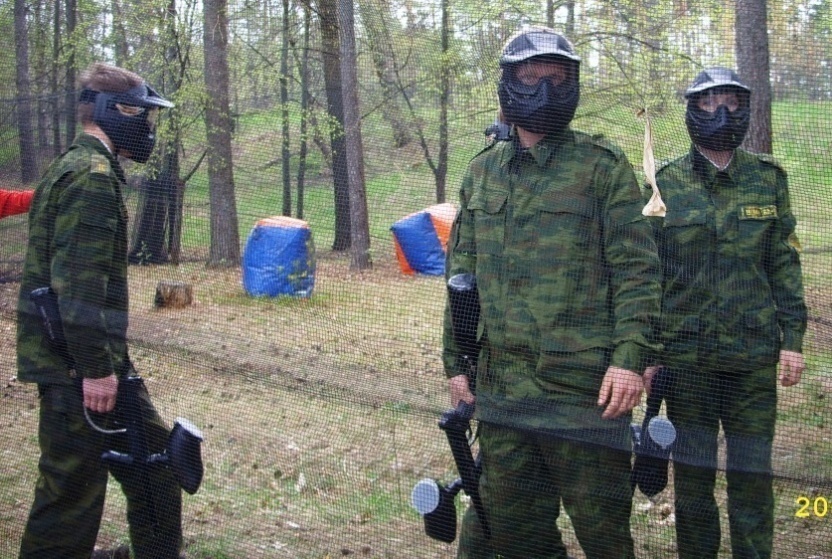 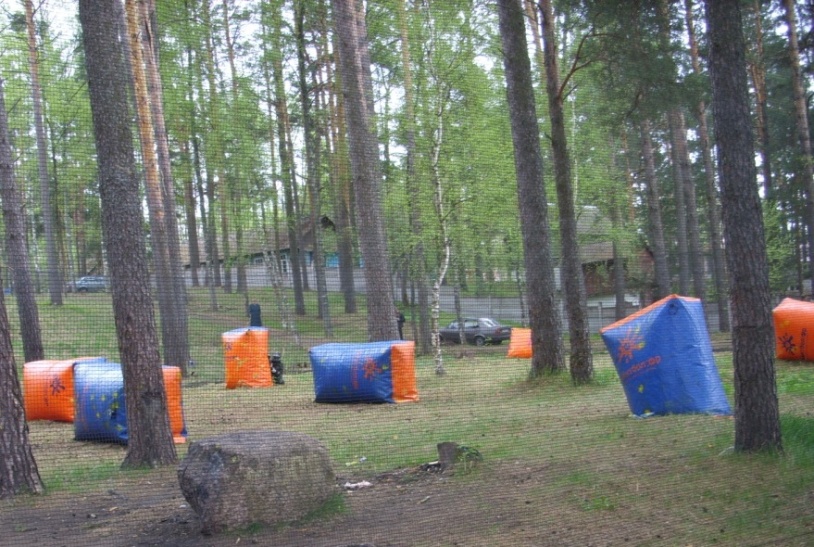 К бою!
П Е Й Н Т Б О Л.
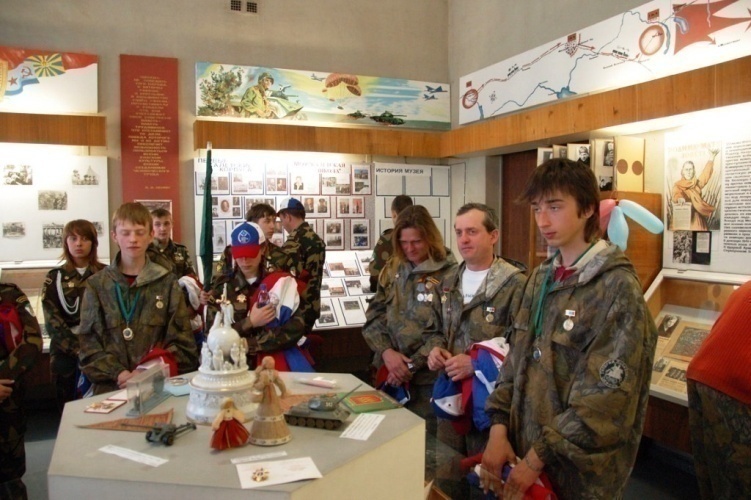 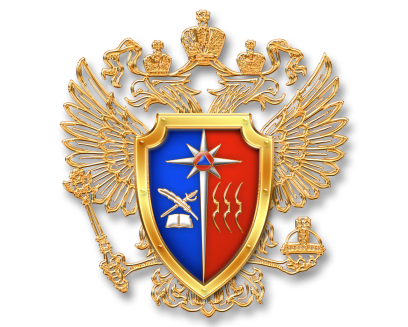 НОВЫЕ ТРАДИЦИИ ШКОЛЫ
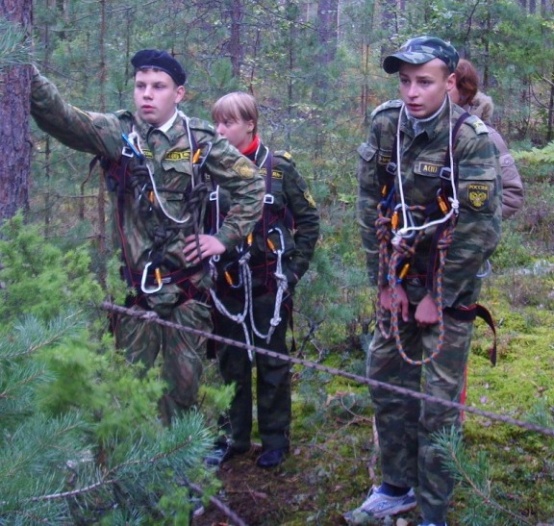 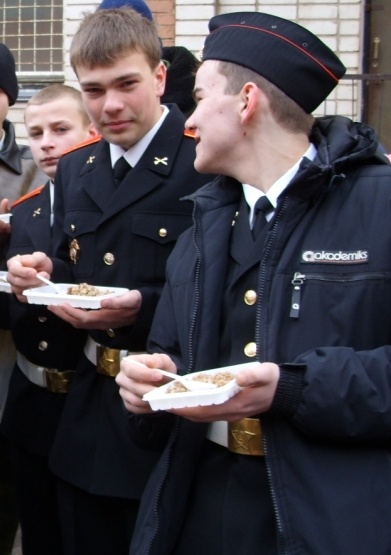 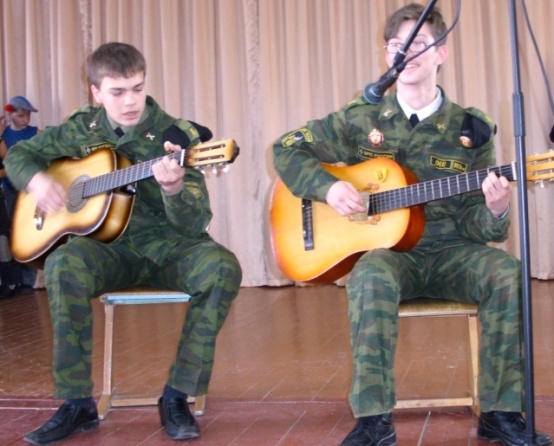 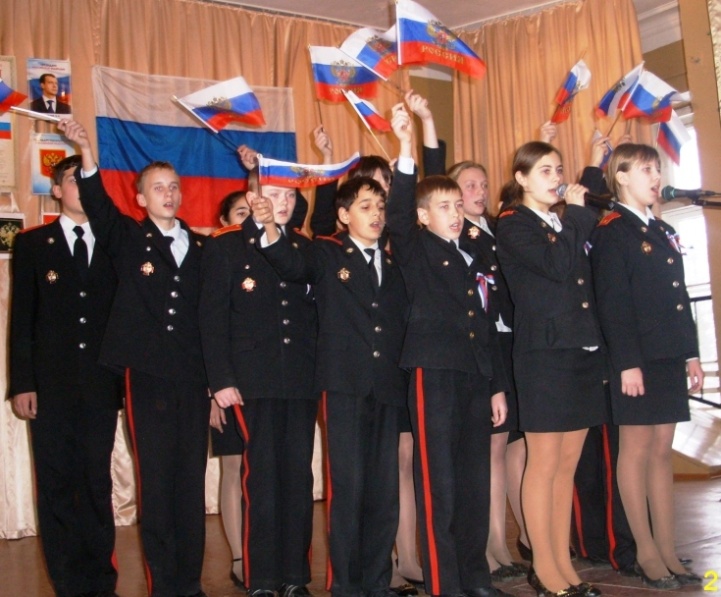 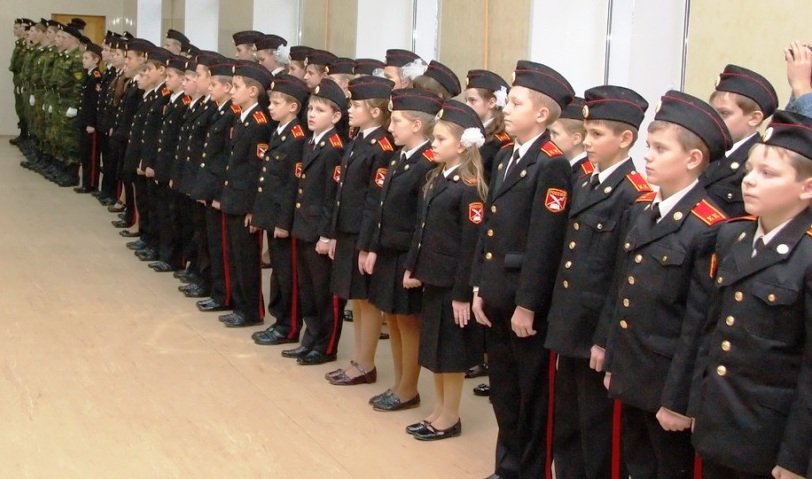 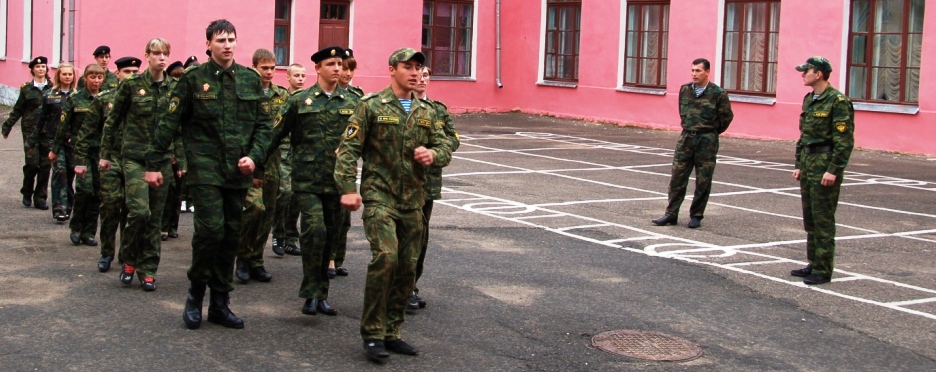 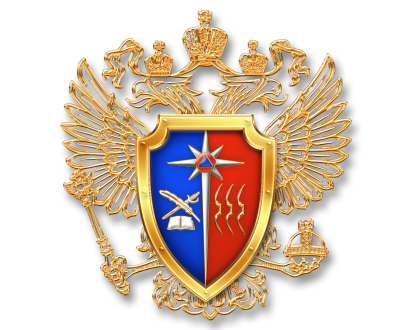 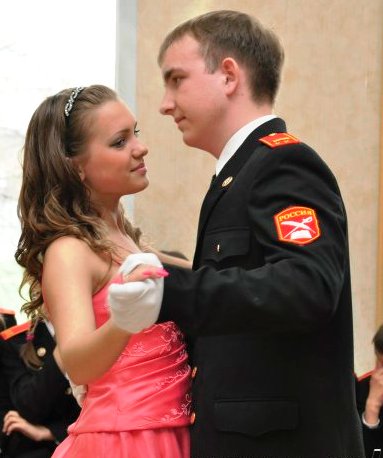 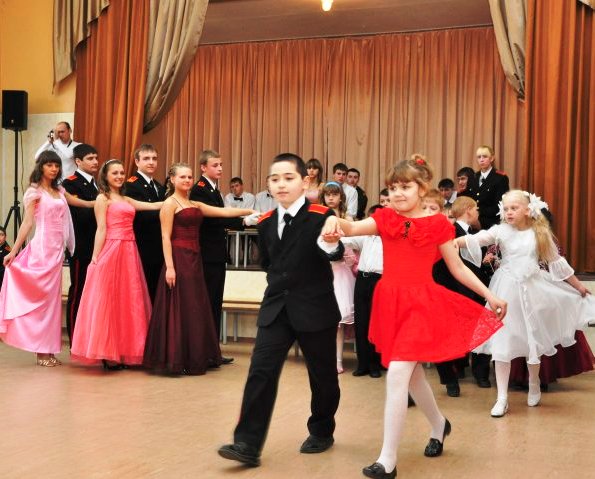 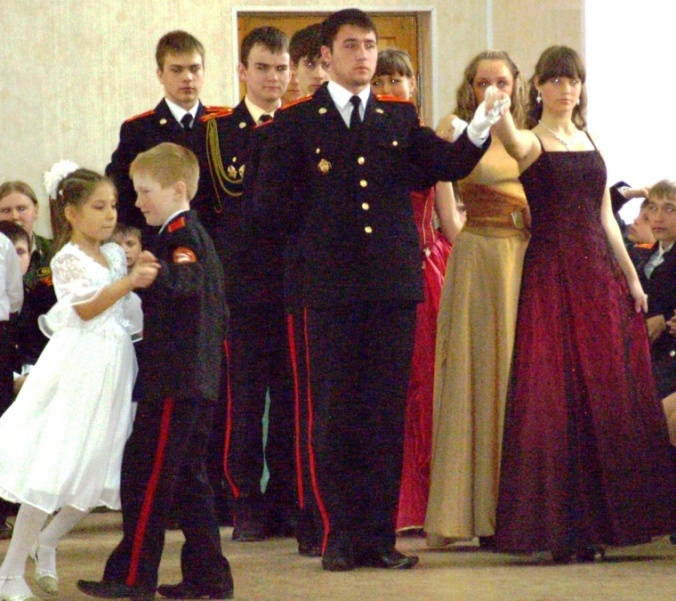 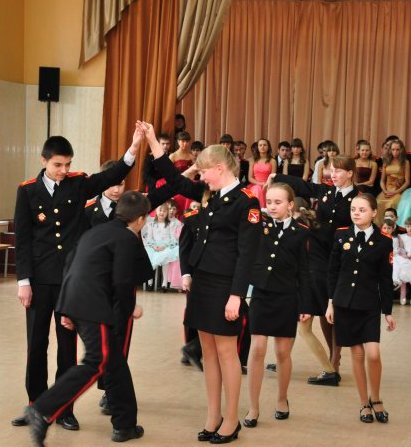 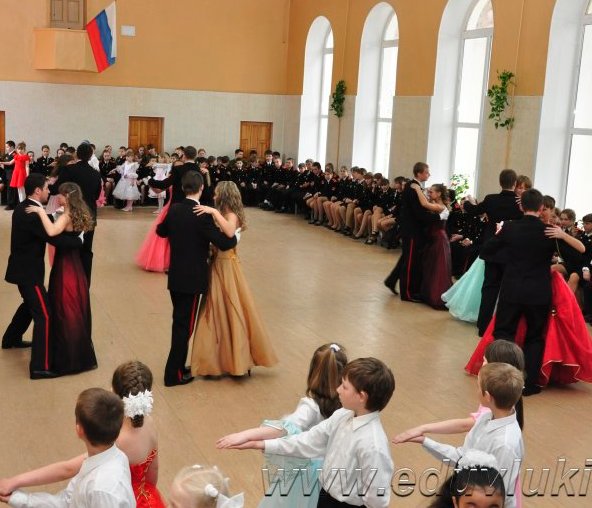 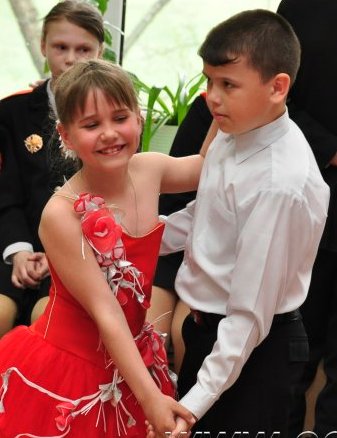 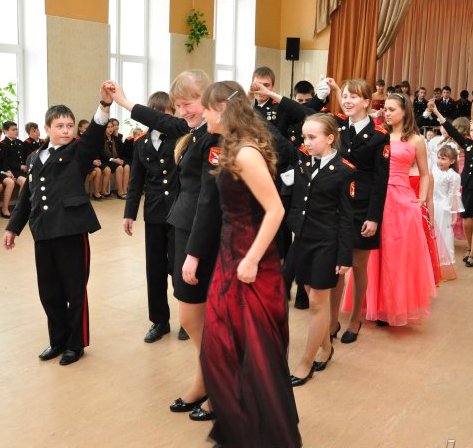 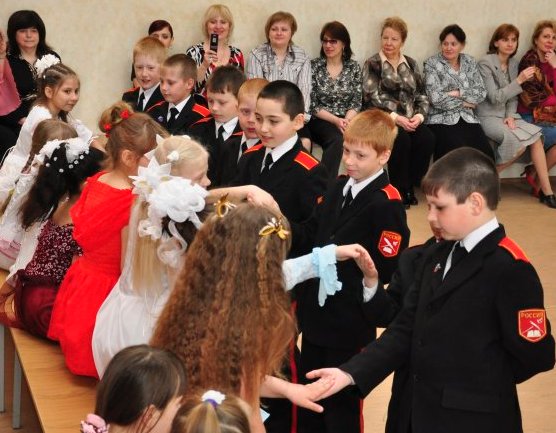 КАДЕТСКИЙ БАЛ
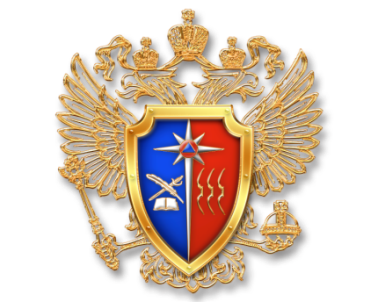 ВСТРЕЧИ С ВЕТЕРАНАМИ
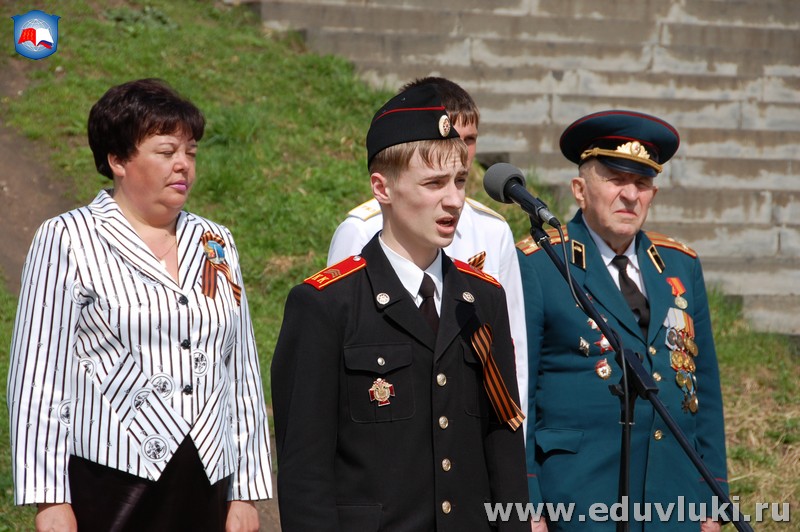 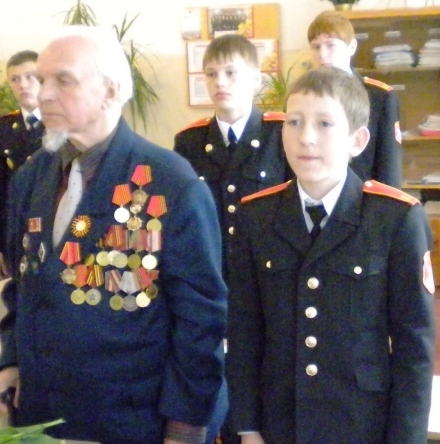 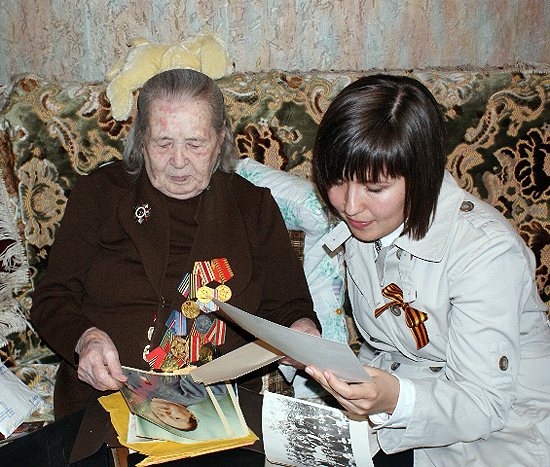 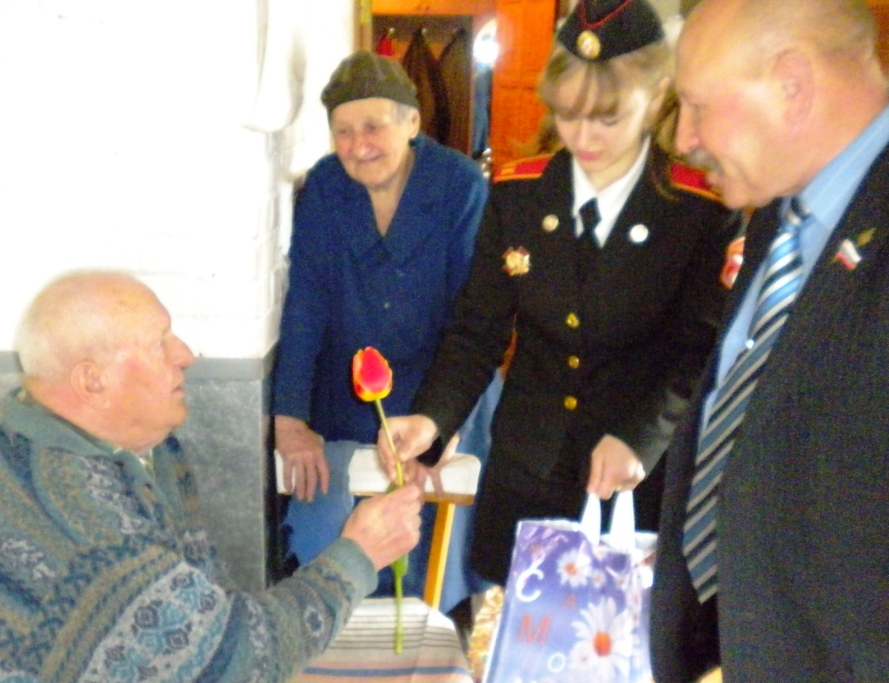 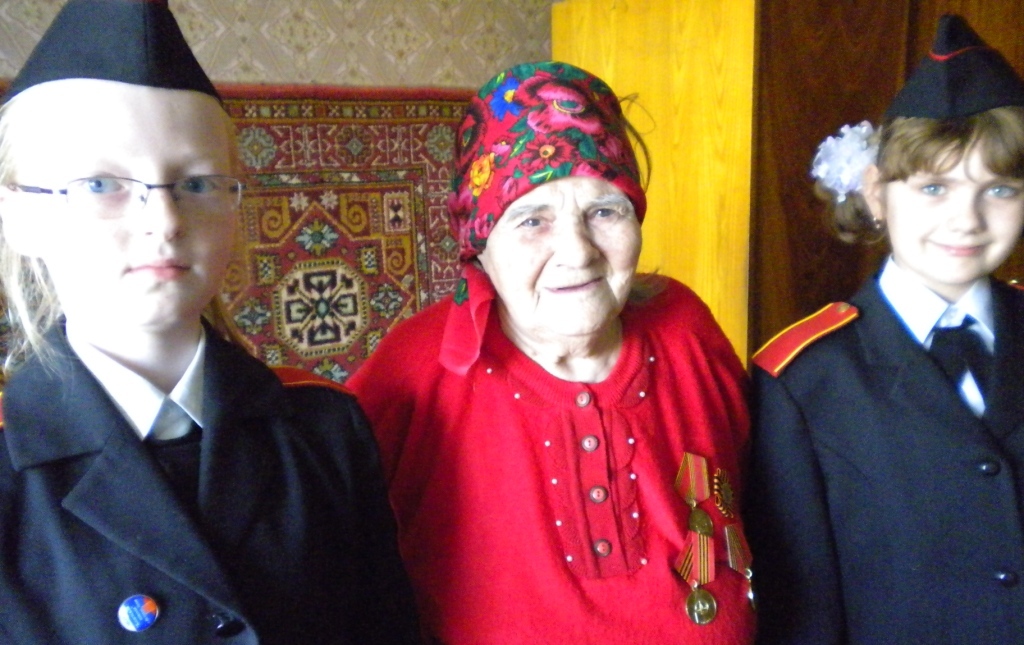 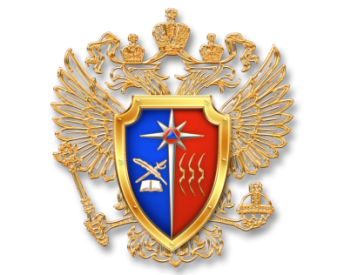 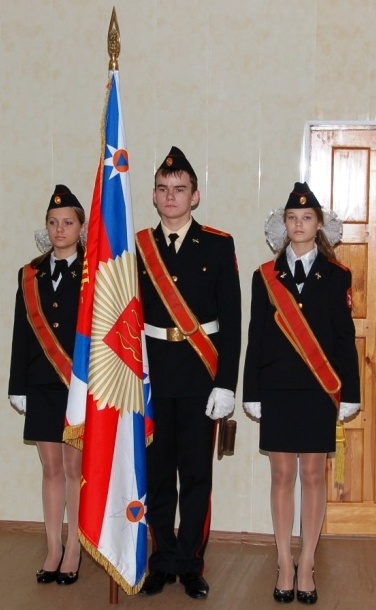 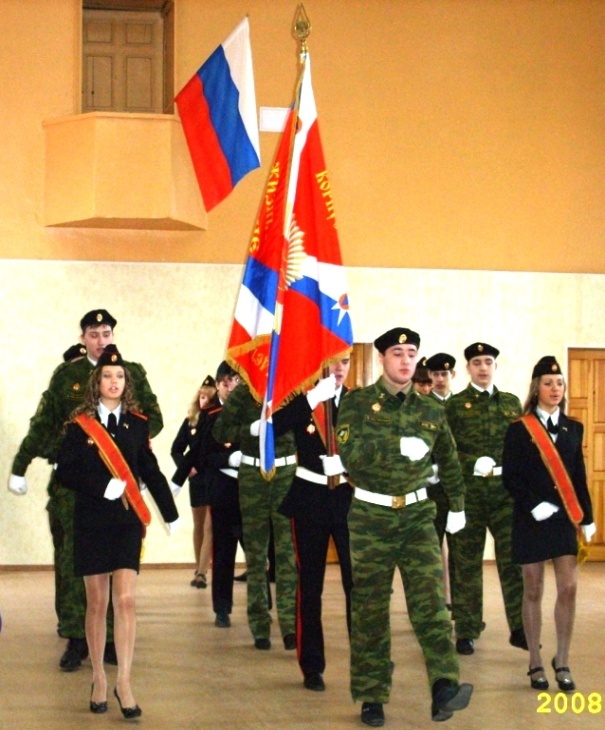 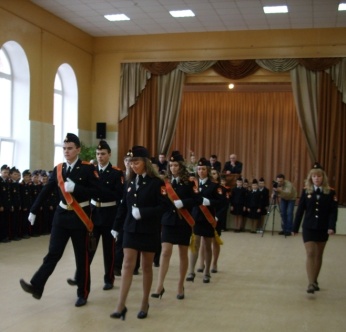 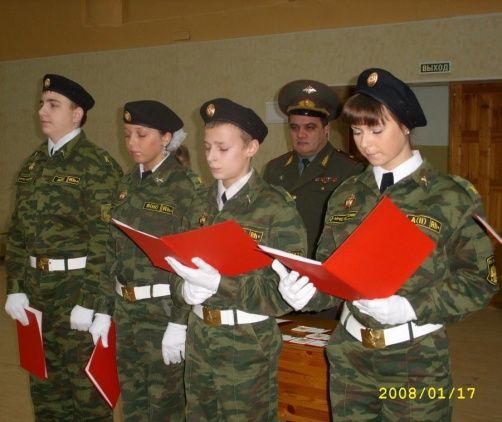 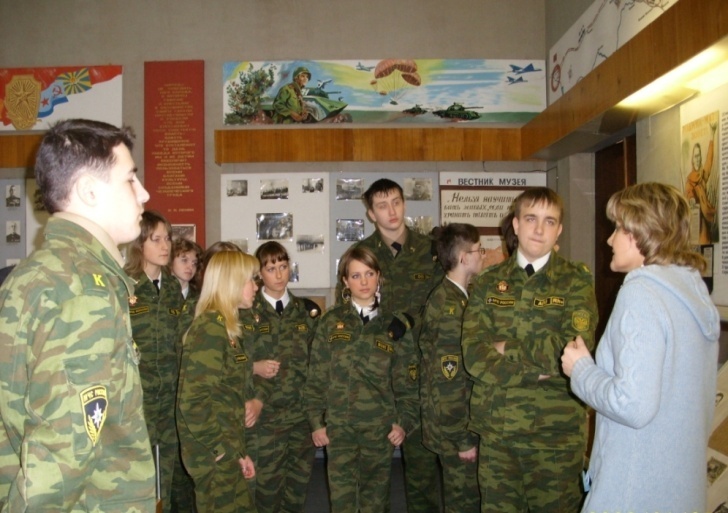 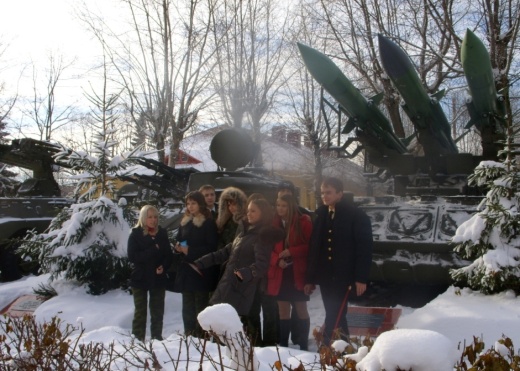 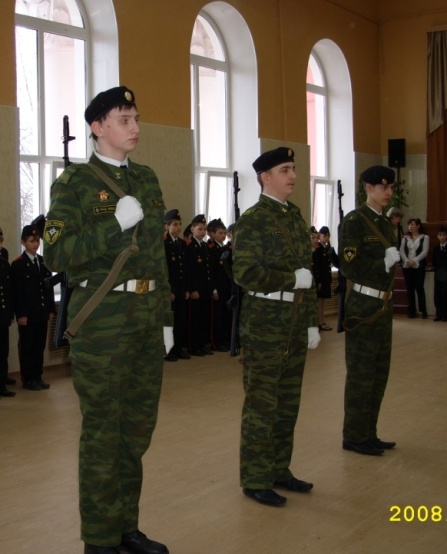 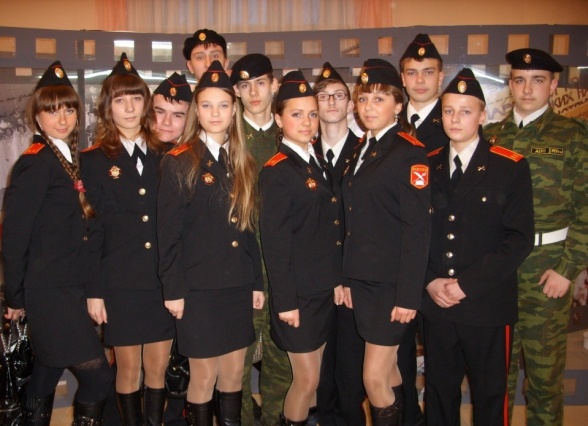 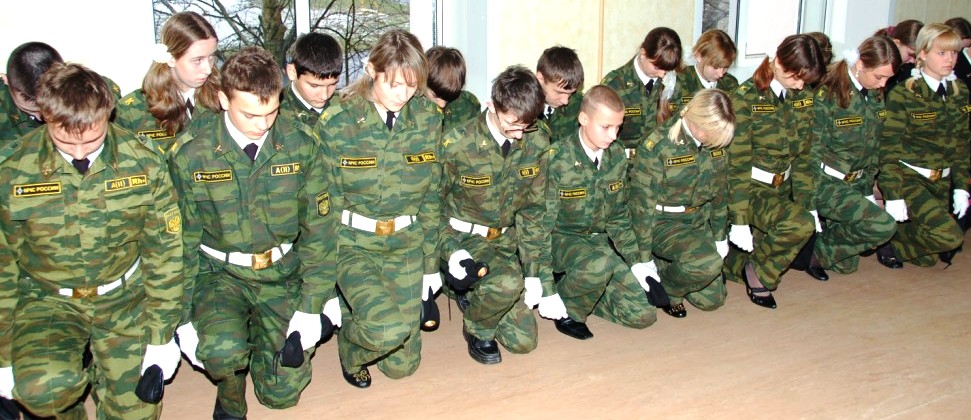 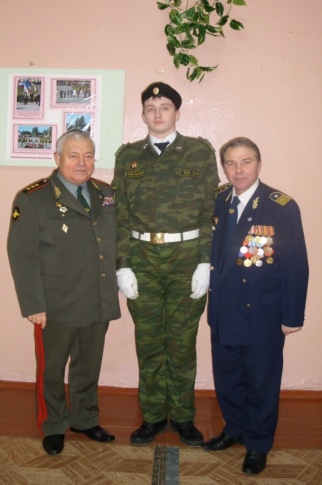 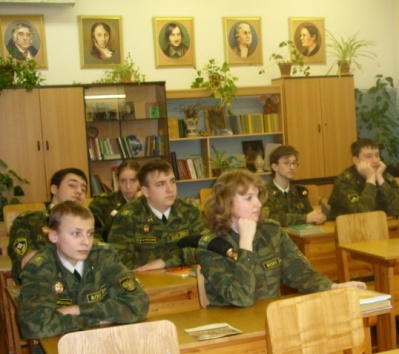 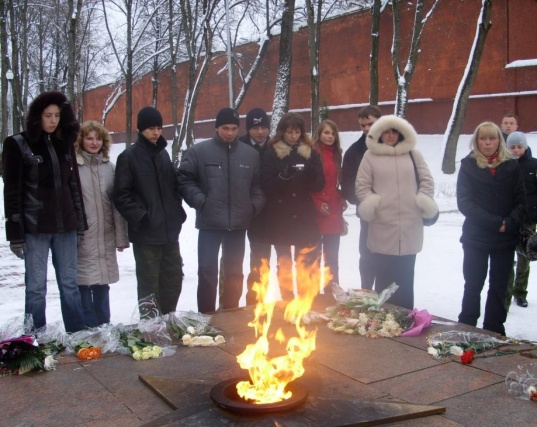 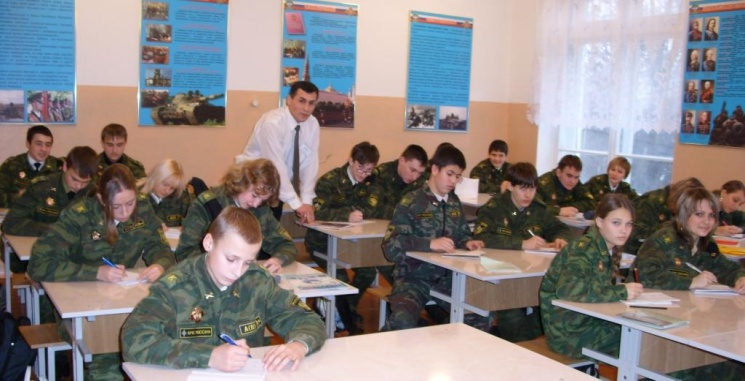